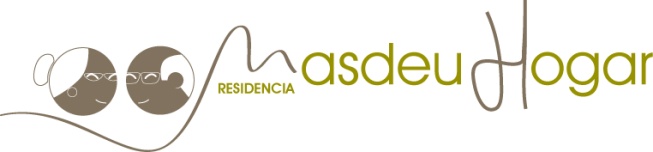 Direcció Montserrat León
Adjunta 
Judit Badenes
Relacions Institucionals
RHS – Infermeria (Manny Monterrey)
Comercial i Marketing
Auxiliars Gerocultors
Proveïdors
Metge               (Dr. Manuel Arévalo)
Administració
Farmàcia
ANIMADOR SOCIO CULTURAL
(Eudald Orriols)
Servei Restauració (Selectae)
Serveis Mèdics / Infermeria MUTUAM
Manteniment         (Hernán Villafuerte)
Fisioterapeuta            (Natalia Rodriguez)
Podòleg
Neteja
Psicóloga
(Mari Carmen Arévalo)
Bugaderia          (Bugaderia el mar)
Perruquera
[Speaker Notes: MAIG 2012]